Chapter 21
Reconditioning Programs
Cartwright and Peer
Strength and Conditioning Principles
Progressive resistance exercise: Increase weight or number of repetitions during session and over time

Overload principle
In order to gain strength, a muscle must be pushed beyond the demands of the prior activity
Increase frequency, intensity, weight, type of exercise, length of workouts

(continued)
Strength and Conditioning Principles (continued)
Specificity of training
The body adapts to the specific demands placed upon it

Train for the activity you are performing

Be specific and be progressive
Types of Muscle Actions
Isotonic: Moving the joint through a range-of-motion with the same amount of weight
Shortening with resistance = concentric
Lengthening with resistance = eccentric
Isometric: Contraction with no joint movement
Isokinetic: Moving the joint at a fixed speed with variable resistance
Kinetic Chain Movements
Open kinetic chain
Distal part of the body is free-moving
Example: throwing a baseball

Closed kinetic chain
Distal part of the body is fixed or not moving
Example: push-up
Muscular Development Programs
DeLorme
PRE with ascending pyramid
Three sets in progressive manner
50% 10RM, 75% 10RM, 100% 10RM

Nautilus method	
Perform all exercises until fatigue (1 set only)


(continued)
Muscular Development Programs (continued)
Pyramid method
Ascending and descending techniques
Ascending = DeLorme
Descending = Oxford
Bottom = constant set

Multiple sets
Muscular Endurance
Ability to perform repeated movements over time

Circuit training
Multiple stations (8-20)
All major muscle groups exercised
Rotate station to station for reps or time
Muscle Power
Ability to exert a force quickly

Explosive motions

Heavy weight for low reps
Joint Flexibility
Stretching
Static: holding a stretch for approximately 30 seconds

Ballistic: bouncing (not recommended)

Dynamic: move through full range-of-motion
Balance Exercises for Reconditioning
Balance is important

Use a variety of exercises on varied surfaces 

Two legged vs one legged

Progressive
Exercises for Foot and Ankle
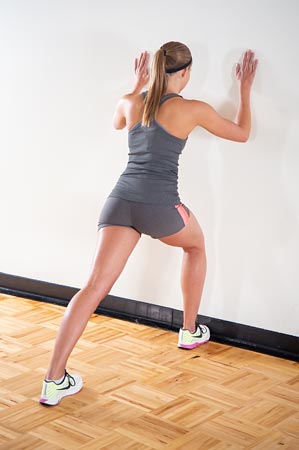 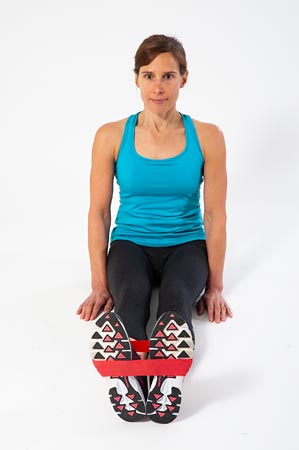 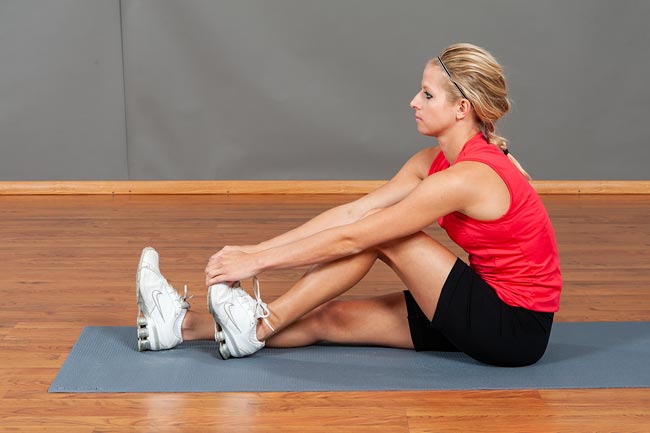 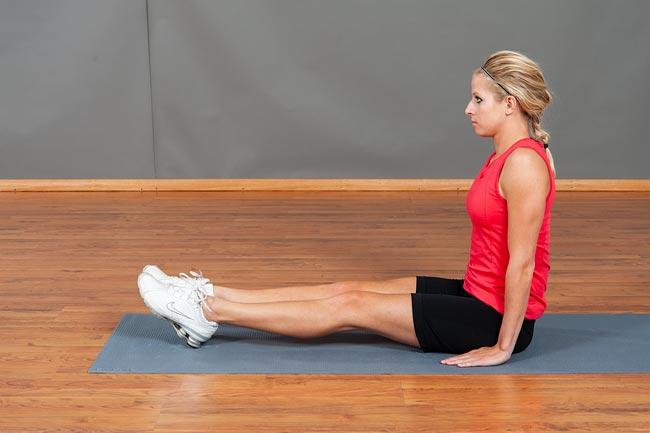 Exercises for the Knee, Hip, and Pelvis
Exercises for the Axial Skeleton
Use caution but be progressive

General flexibility and strength

Endurance is important

Use a variety of equipment
(continued)
Exercises for Axial Skeleton
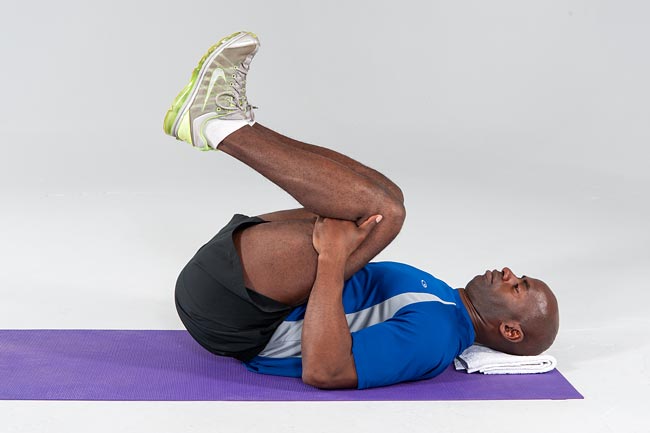 Cervical Programs
Strengthening and stretching

Shrugs are a great exercise

Resistive tubing is very helpful for most exercises

Focus on posture improvement
Reconditioning for Upper Quarter
Shoulder exercises
ROM
Wand exercises
Wall walking
Pendulum exercises
Strengthening
Rotator cuff 
Scapular stabilizers
Elbow, Wrist, and Hand Reconditioning
Flexibility across two joints
Strength includes gripping
Squeeze racquetball
Sport-specific activity is important
Evaluate biomechanics of motion
Summary
Reconditioning requires that the athlete be placed in a progressive overload
Training should be sport-specific to reflect the loads of the sport
IMPRESS should be followed to ensure all components of rehabilitation are emphasized
Reconditioning is not just about the body part; it involves the whole body, including cardiorespiratory training